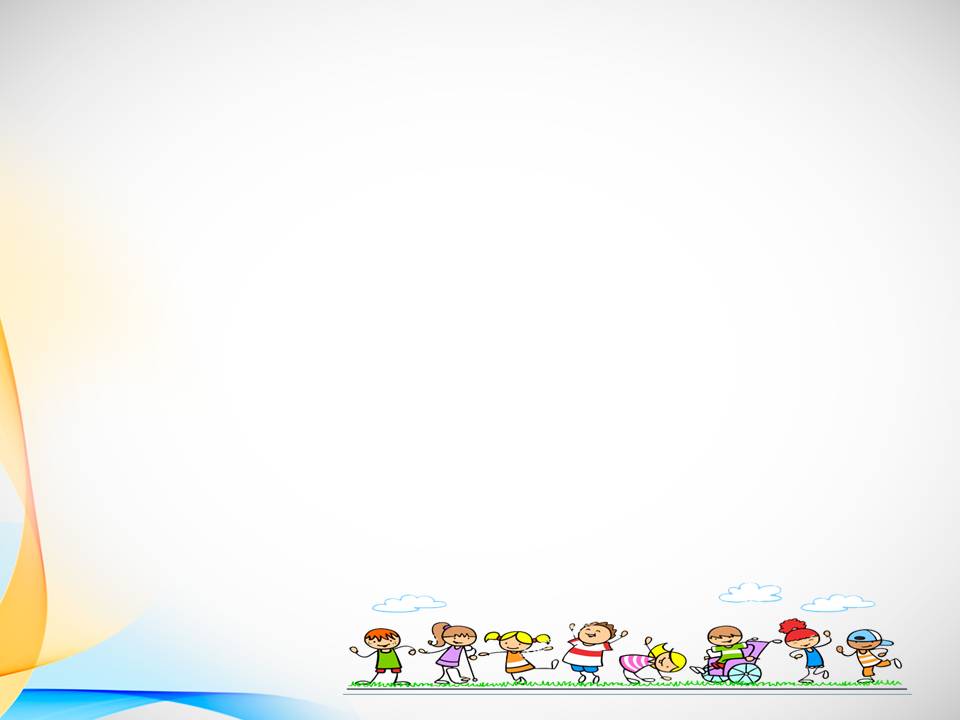 БЮДЖЕТНОЕ УЧРЕЖДЕНИЕ ОРЛОВСКОЙ ОБЛАСТИДЛЯ ДЕТЕЙ, НУЖДАЮЩИХСЯ В ПСИХОЛОГО-ПЕДАГОГИЧЕСКОЙ, МЕДИЦИНСКОЙ И СОЦИАЛЬНОЙ ПОМОЩИ«ОРЛОВСКИЙ РЕГИОНАЛЬНЫЙ ЦЕНТР ПСИХОЛОГО – ПЕДАГОГИЧЕСКОЙ, МЕДИЦИНСКОЙ И СОЦИАЛЬНОЙ ПОМОЩИ»



(по материалам
инновационно-творческой 
деятельности)

 «Виртуальный кабинет
 учителя-дефектолога
 ППМС-центра»
 

Подготовила: учитель-дефектолог
Харнавцова М.Е.
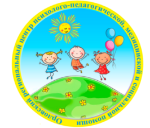 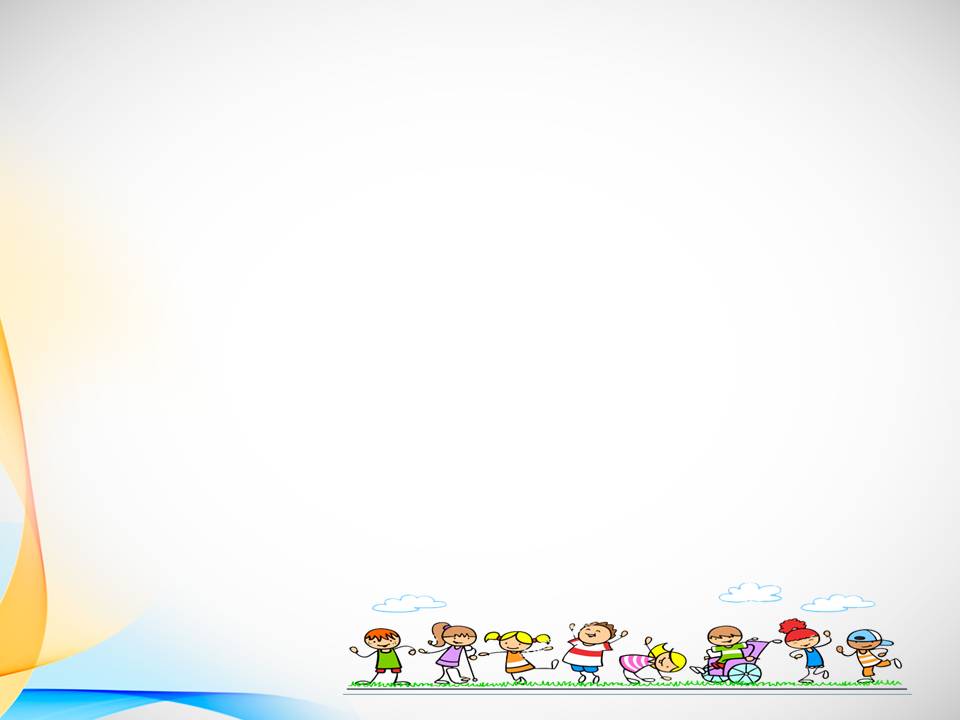 Цель проекта: 

 разработать личную страницу на сайте ППМС-центра,  содержащую информацию о педагоге, его профессиональные достижения, методы и технологии работы  с детьми, родителями и специалистами
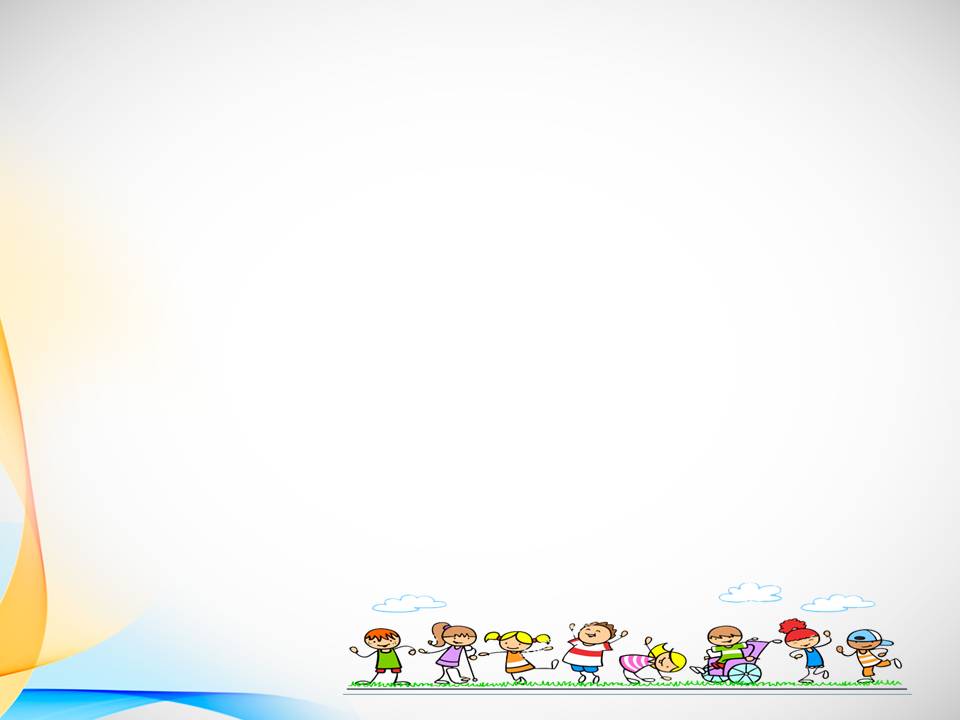 Задачи:	- систематизировать накопленные в процессе педагогической деятельности электронные образовательные ресурсы;- обобщить педагогический опыт с использованием системы Интернет; - создать дополнительные возможности общения в режимах online, offline с коллегами, учащимися и их родителями.
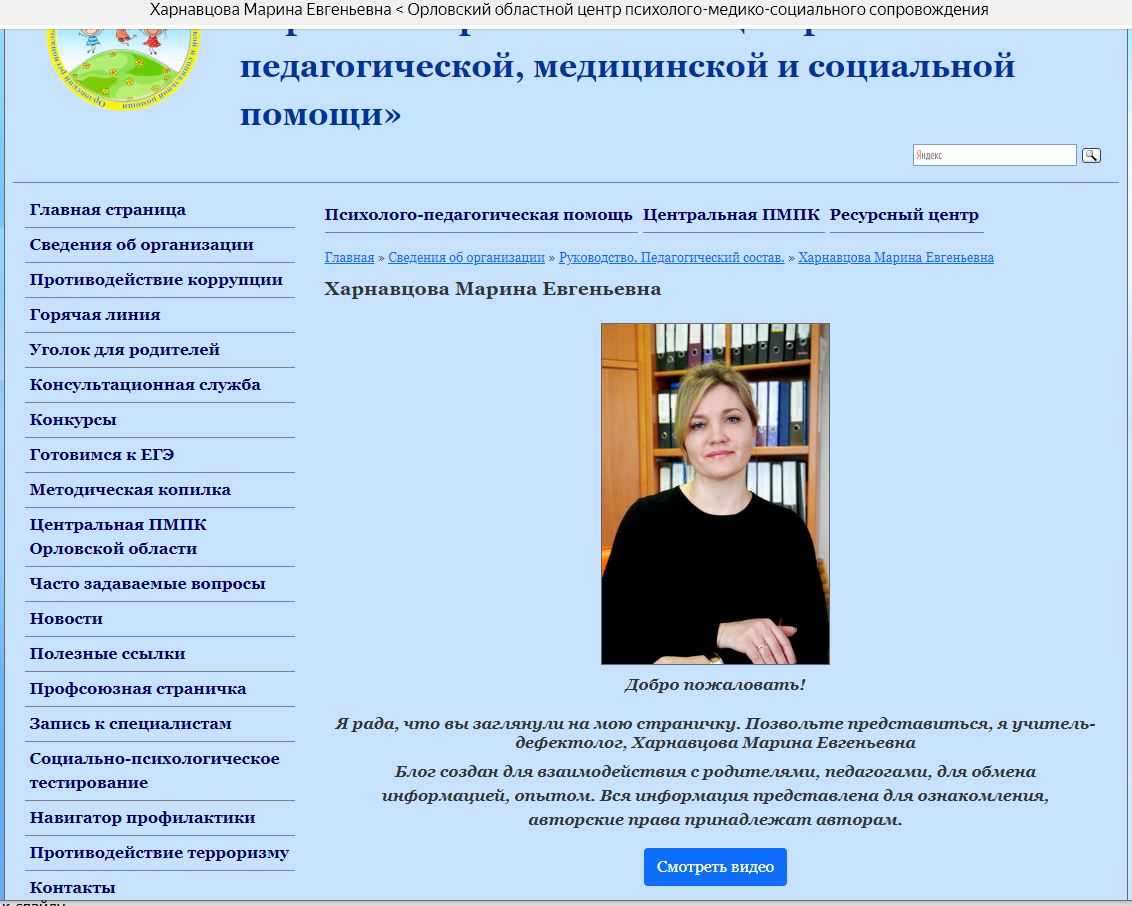 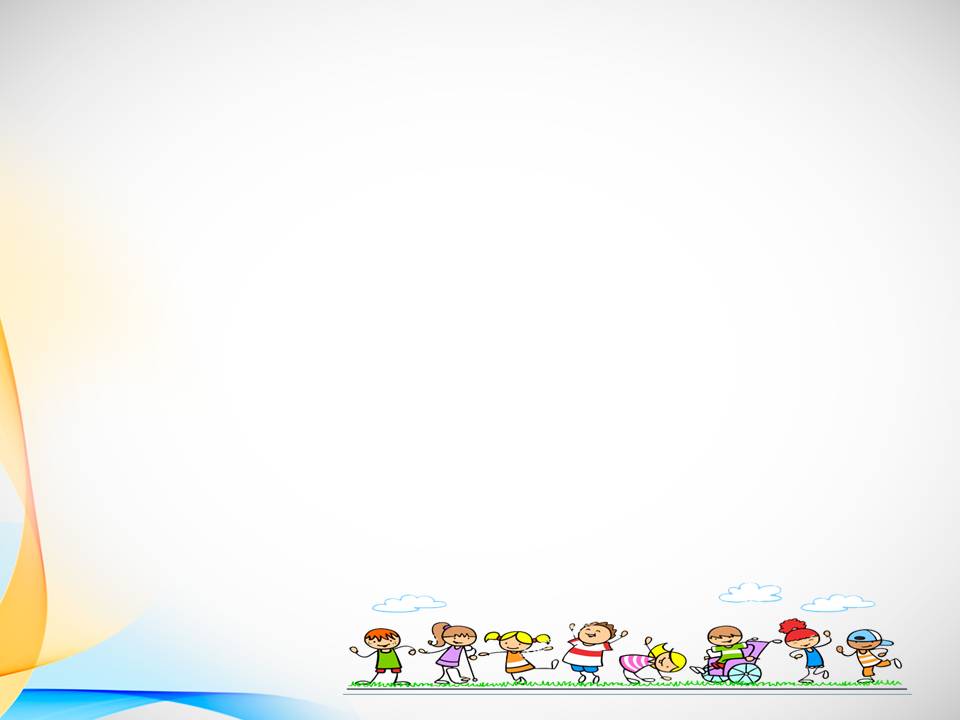 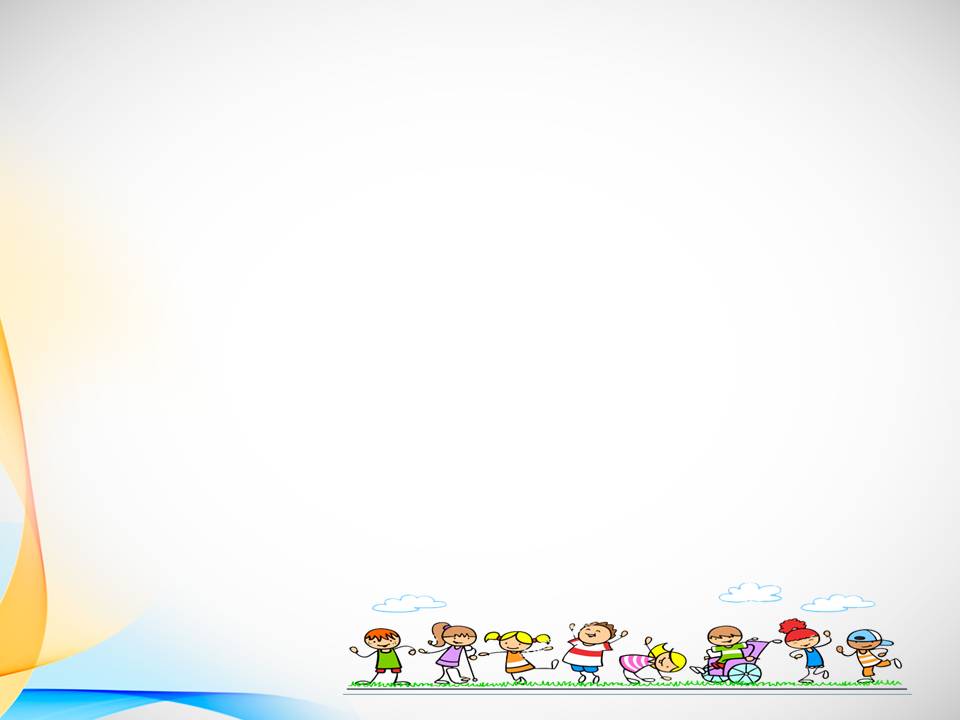 Для чего нужен виртуальный кабинет педагогу?
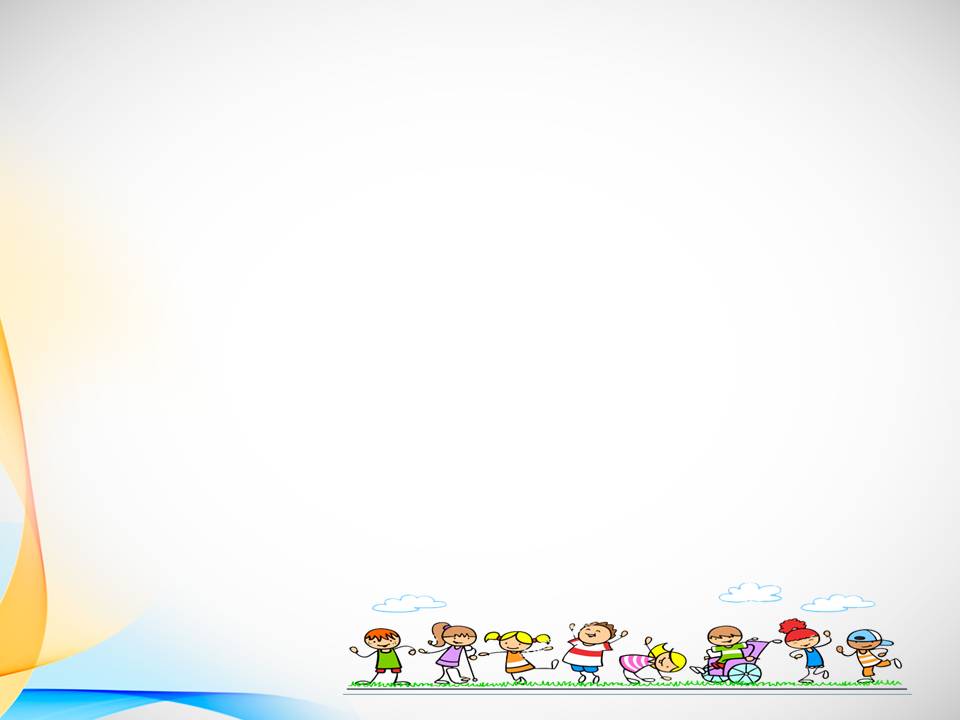 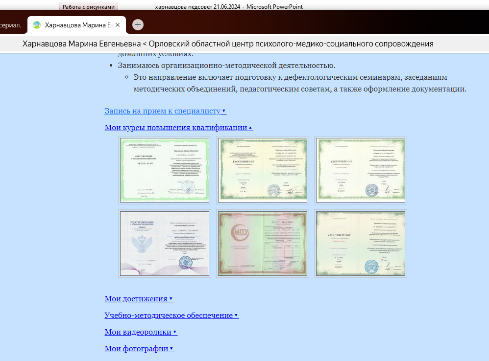 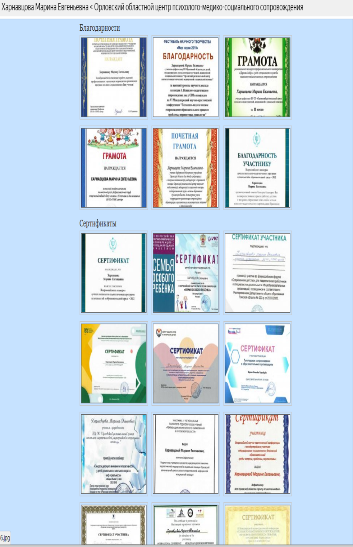 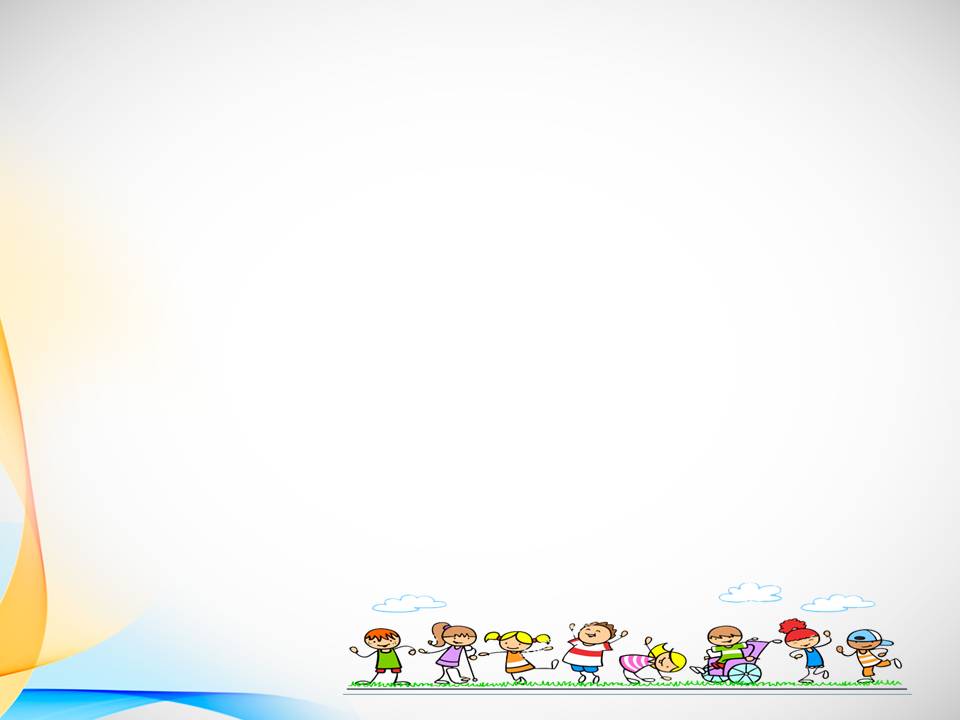 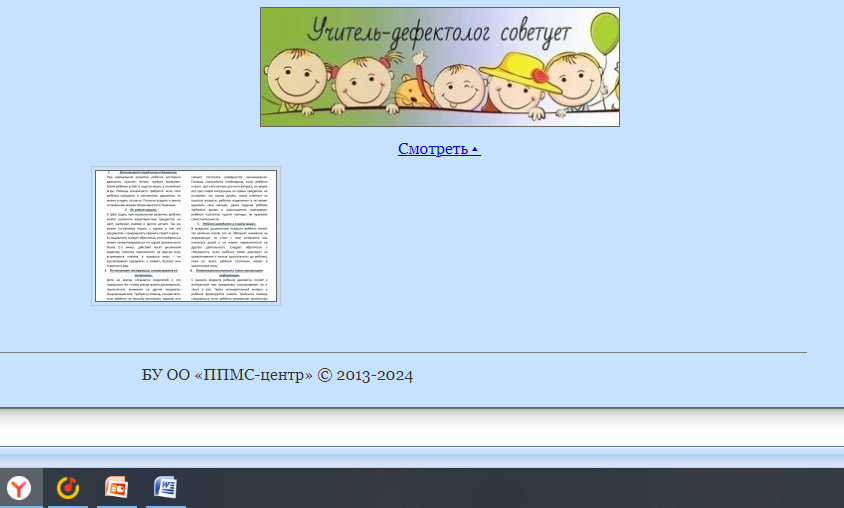 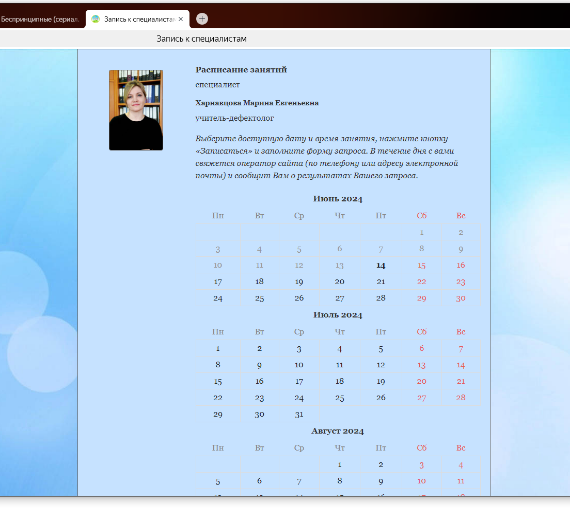 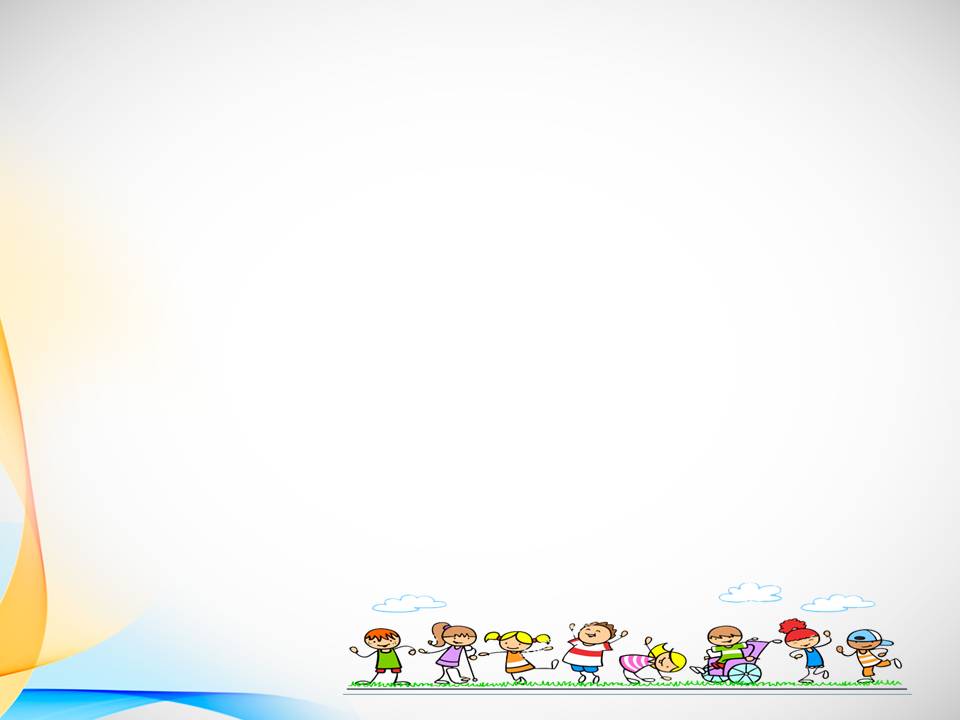 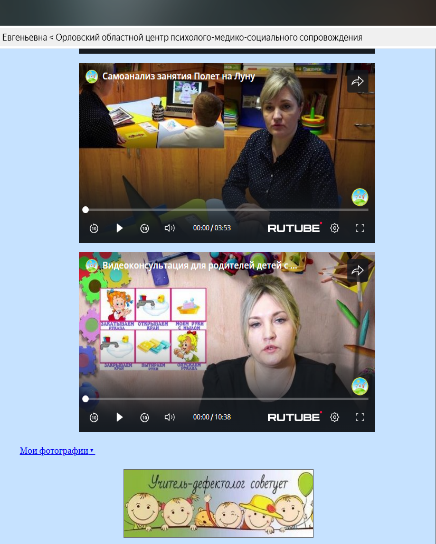 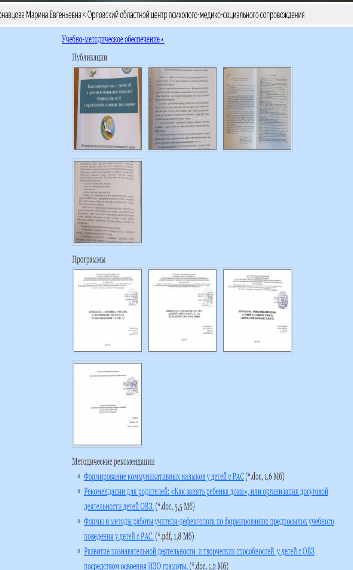 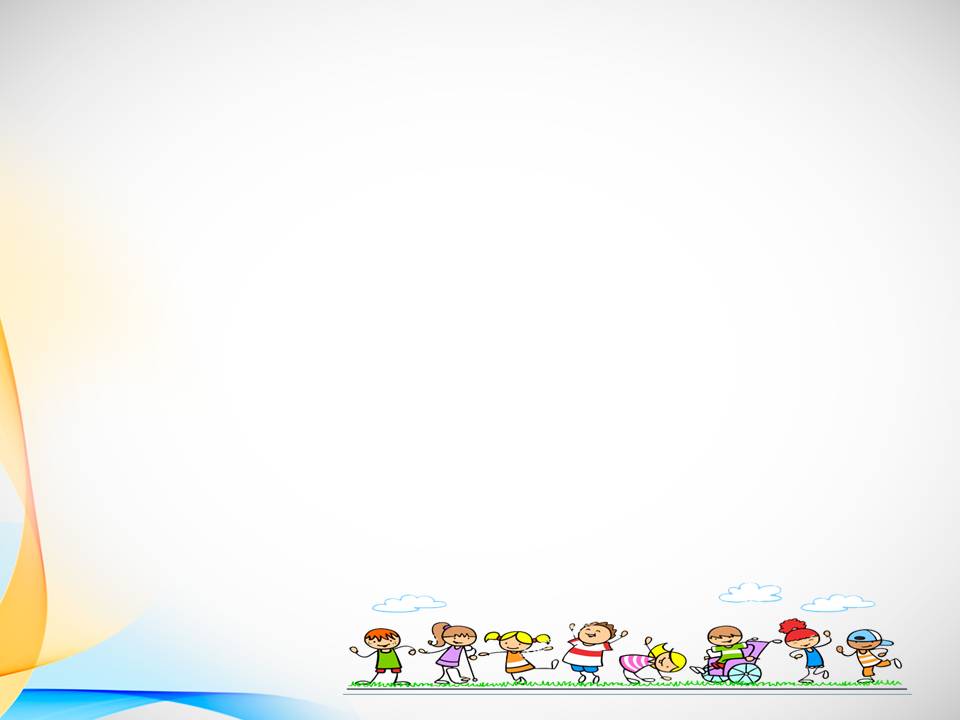 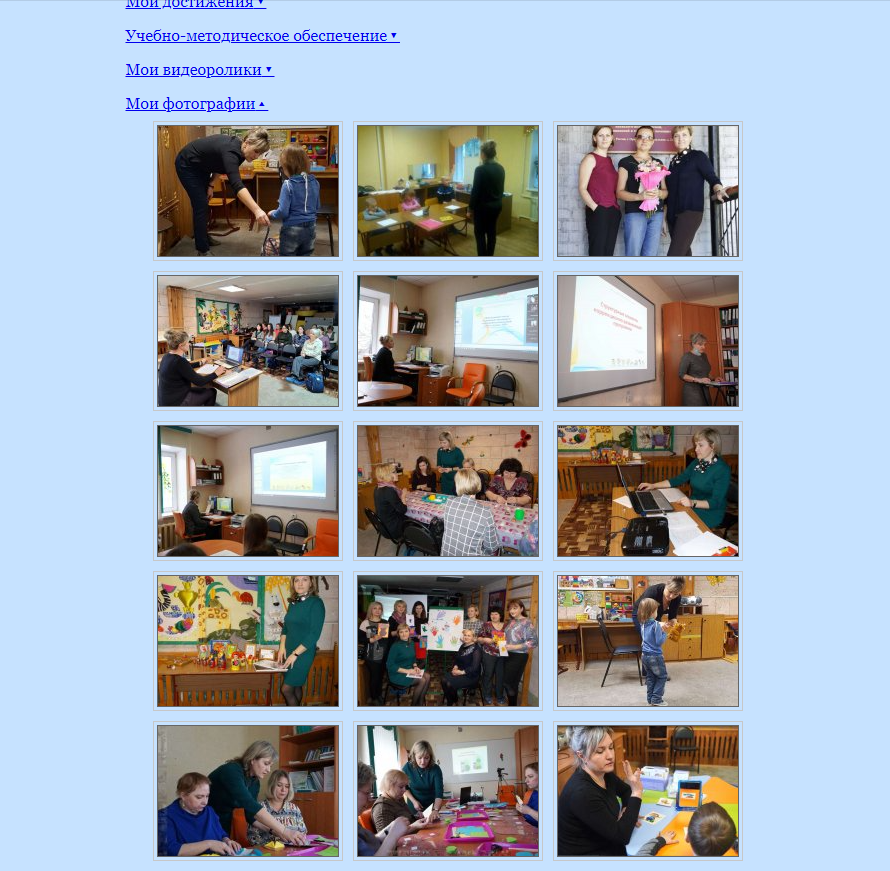 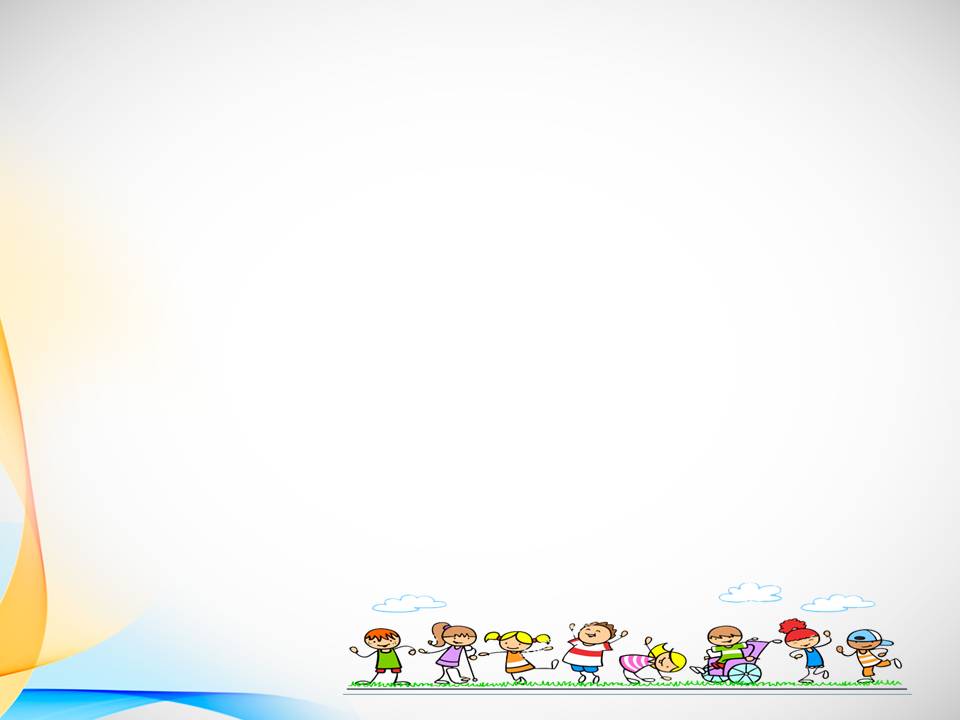 Спасибо за внимание!